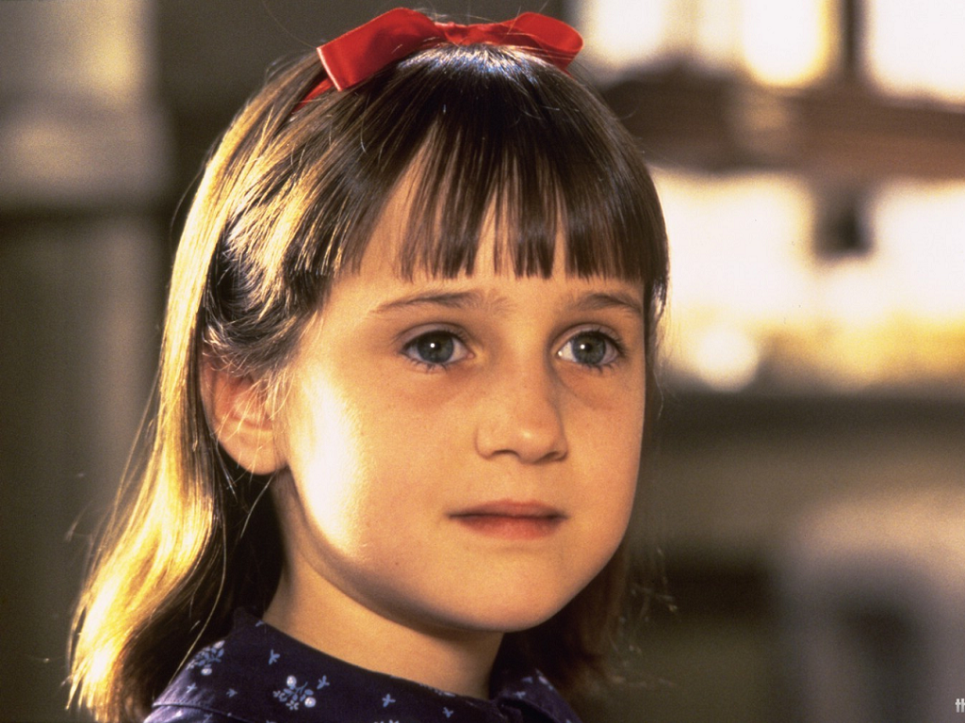 Presentatie film
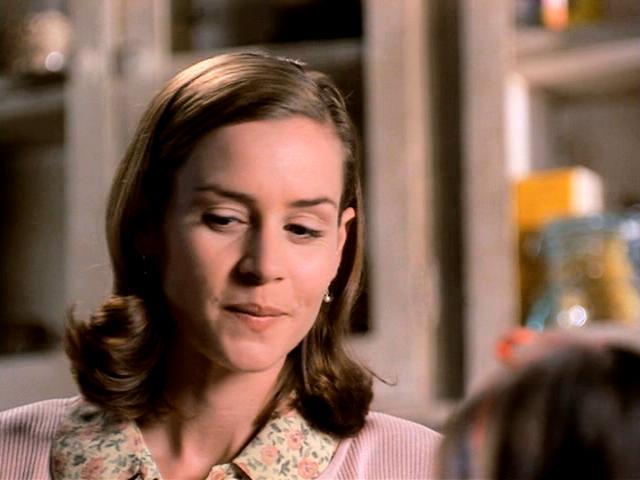 Matilda
Wie?(Schrijver van het boek)
ROALD  DAHL
Geboren 13/09/1916
  23/11/1990
Woonplaats: Verenigd Koninkrijk
Beroep: schijver
De film
Regisseur		Danny De Vito
Originele Taal 	Engels
Premiere in VS	28 juli 1996
Premiere in NL	19 december 1996
Personages
Mevrouw Wurmhout	Rhea Perlam
Meneer Wurmhout	Danny De Vito
Juffrouw Bulstronk	Pam Ferris
Juf Engel (Honey)		Embeth Davidtz
Mathilda			Mara Wilson
Lavendel			Kiami Davael 
Familie Wurmhout
Mevrouw WurmhoutRhea Perlam
Secret Cutting		Dr. Parella
How to Marry a Billionaire
: A Christmas Tale	Jackie Kennedy
Kate Brasher		Abbie Schaeffer
Stroller Wars		Penny
10 Items or Less		Mrs. D
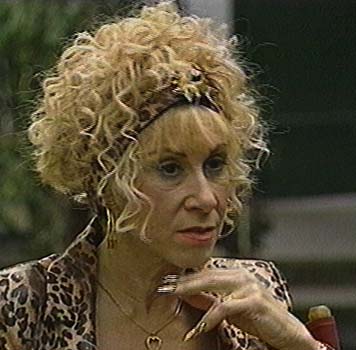 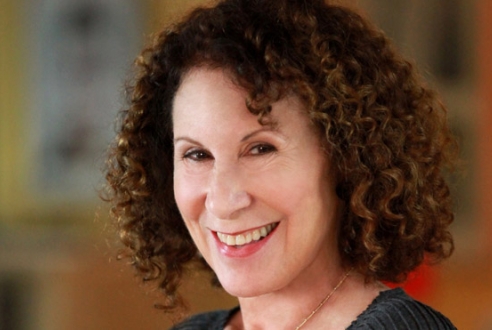 Meneer WurmhoutDanny De Vito
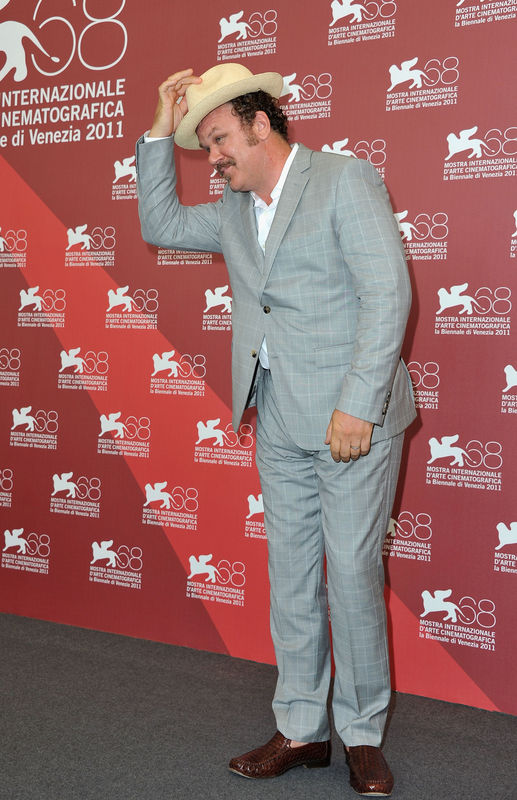 The Good Night
Reno 911 ! Miami 	District 	Attomey
One Part Sugar		Merl
House Broken		Tom Cathkart
When in Rome		Al Russo
Girl Walks Into a Bar	Aldo
The Lorax		The Lorax
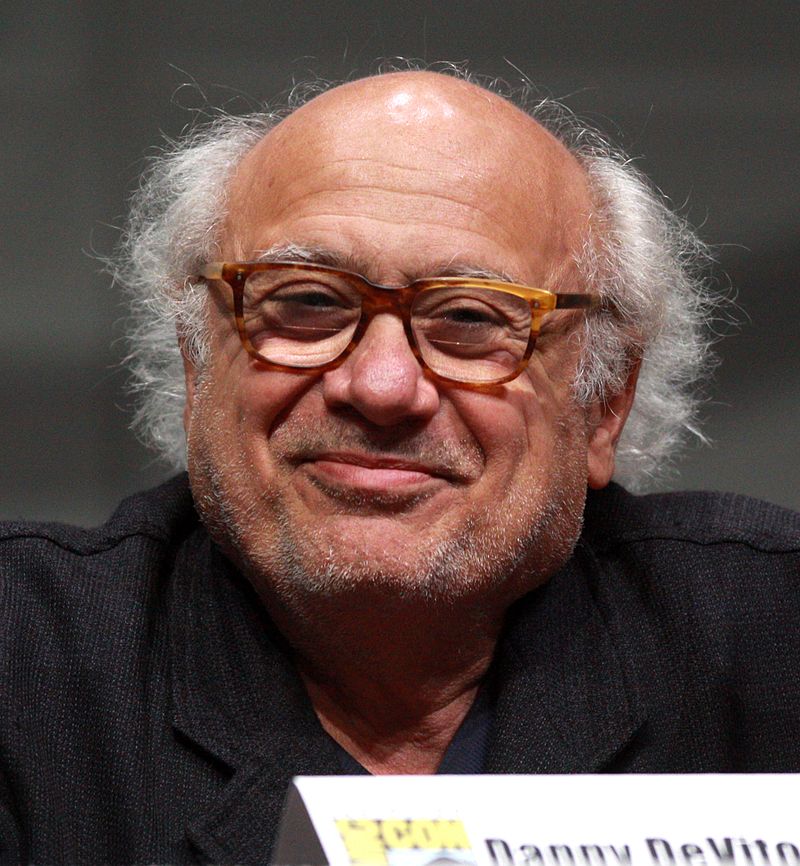 Jufrouw BulstronkPam Ferris
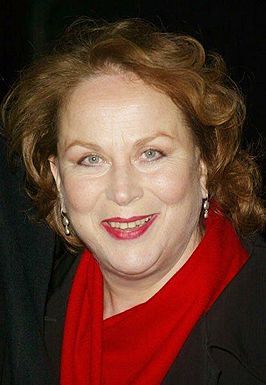 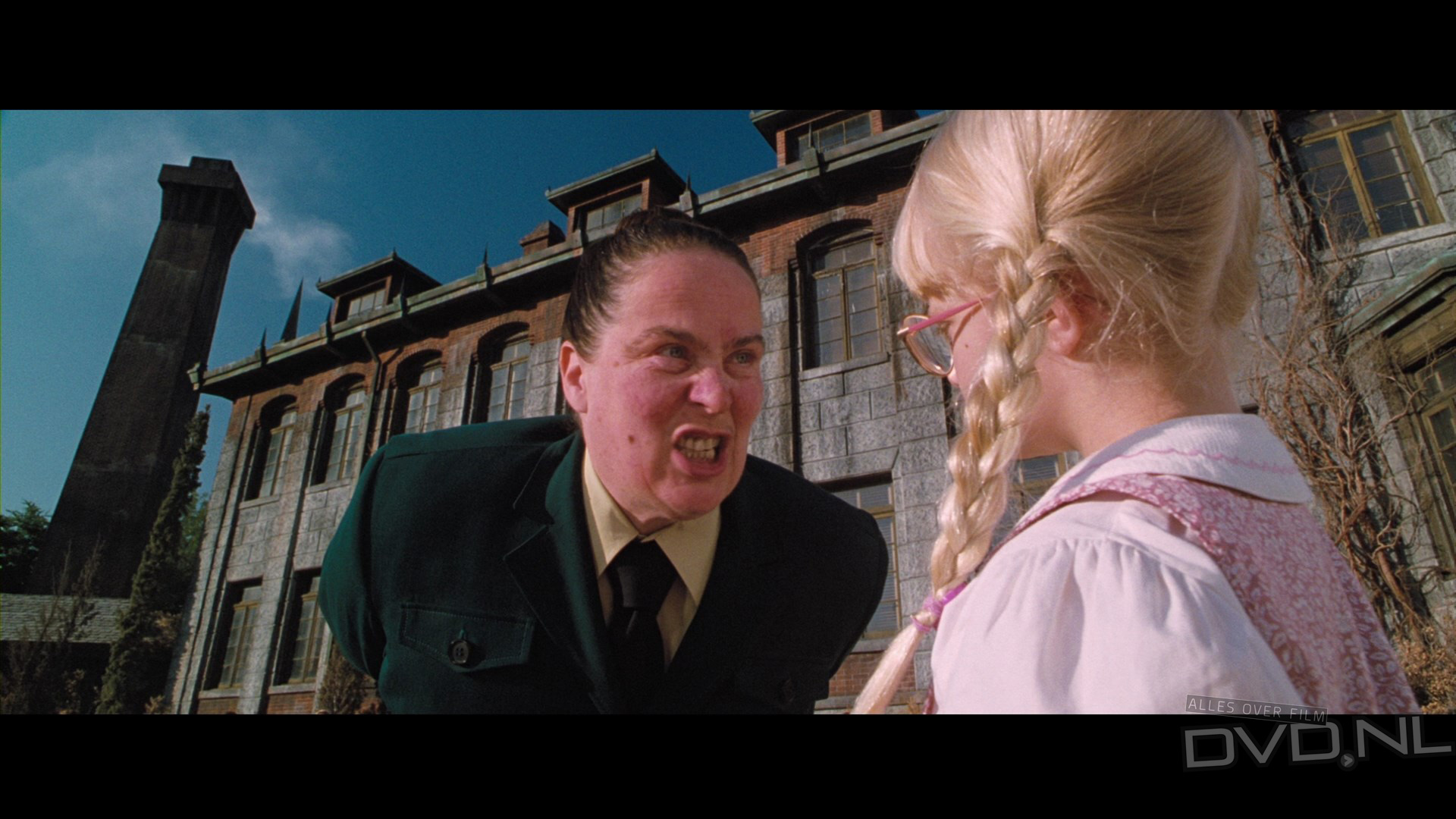 Little Dorrit		Mrs. General
Within the Wirlwind	Genia’s moeder
Jackboots on Whitehall	Matron Rutty
A Boy and his Shoe	Rol Onbekend
Juf Engel (Honey) Embeth Davidtz
Shackleton		Rosalind Chetwynd
The Emperor's Club	Elizabeth
Junebug			Madeleine
Grey's Anatomy		Nancy Shepherd
Fracture
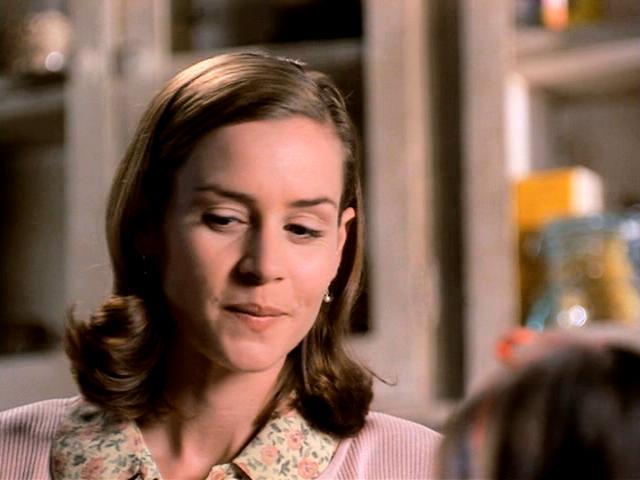 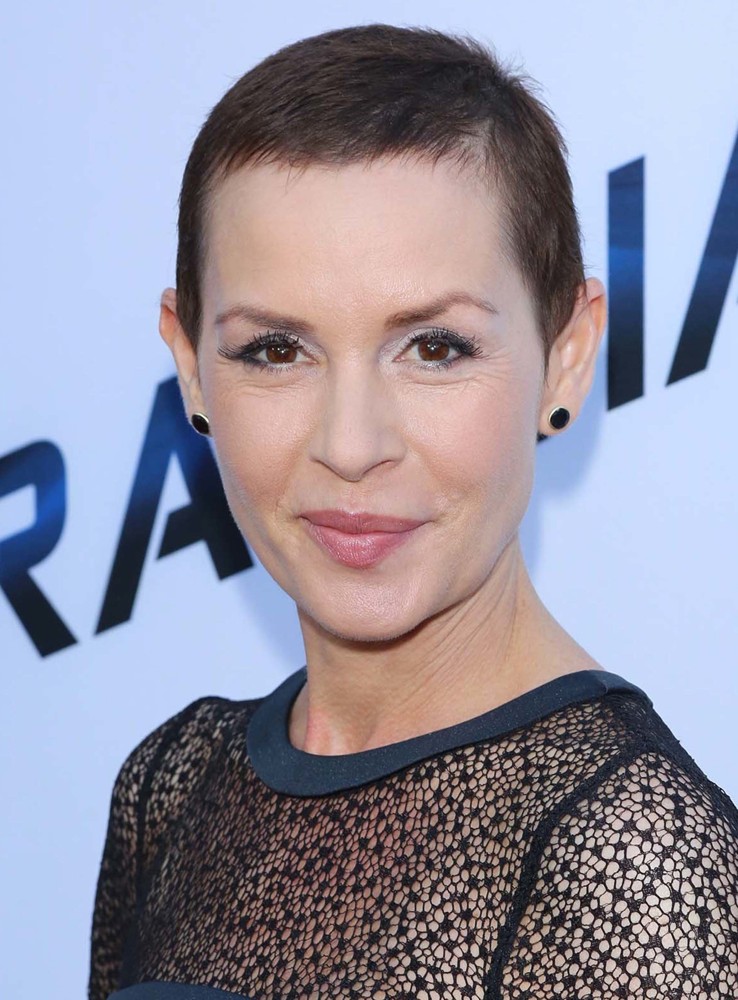 Mathilda Mara Wilson
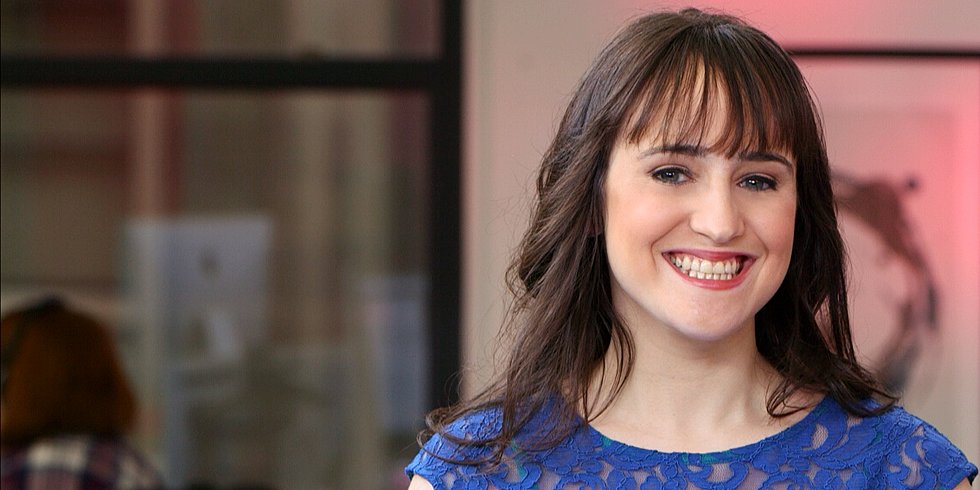 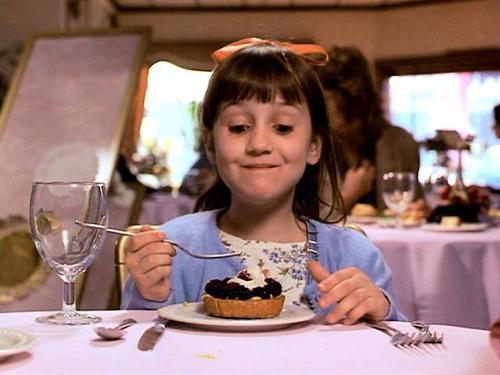 Mrs Doutfire		Natalie ‘Nattie’ Hillard
A time to Heal		Barbara Barton
Miracle on 34th Street	Susan Walker
A simple Wish		Anabel Greening
Balloon Farm		Willow Johnson
Thomas and the		Lily
magic Railroad
Lavendel Kiami Davael
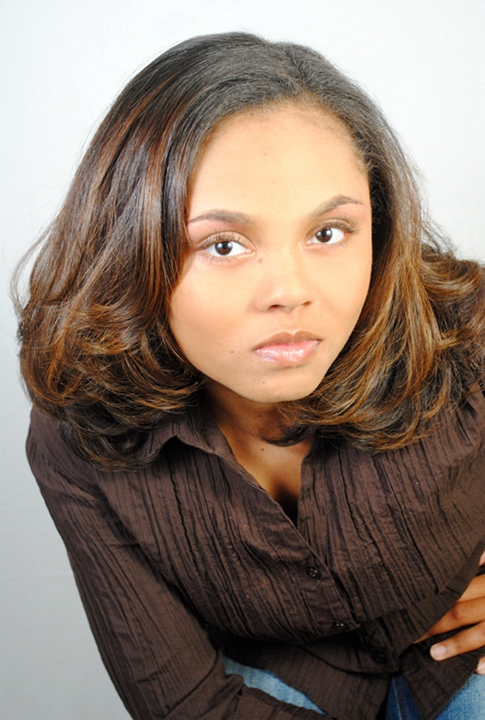 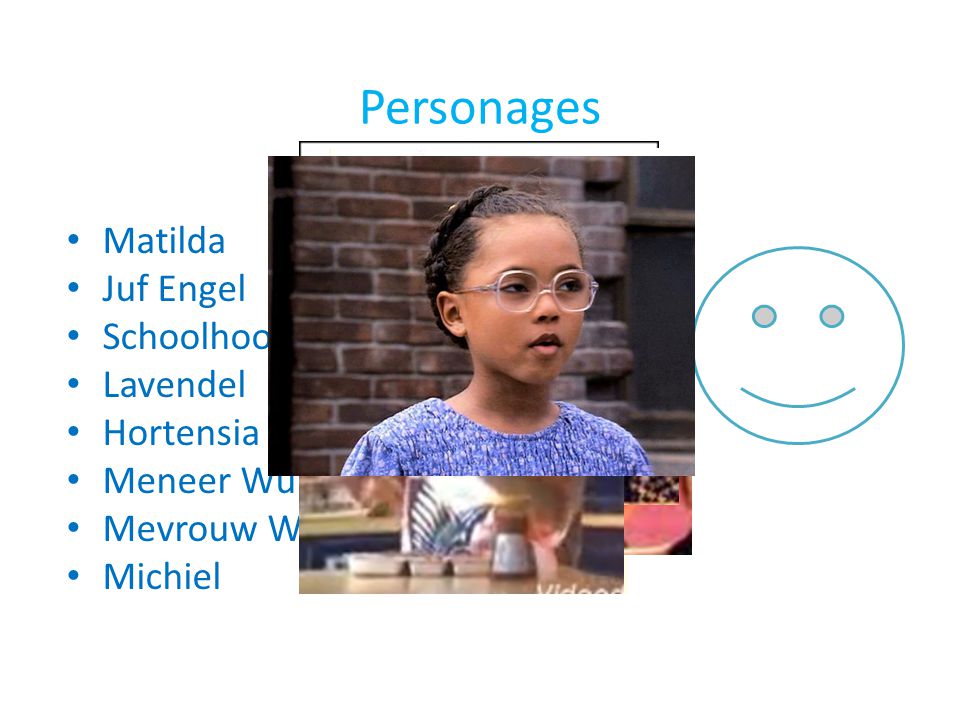 Familie Wurmhout
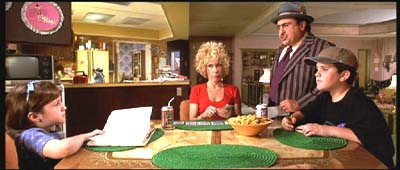 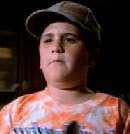 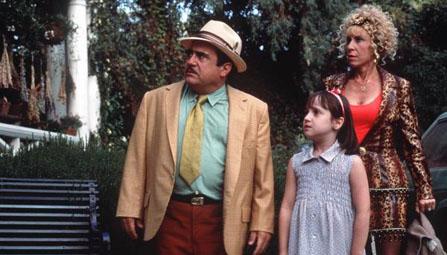 Positieve punten
de personage spelen goed de rollen
de titel van de film is goed gekozen
Kinderfilm, volwassenefilm
Het verhaal  de film goed
Fantasie   prima
De auteur kan goed acteren
Negatieve punten
Mevrouw Bulstronk strenger
Het boek is verfilmd en laat de kinderen meer naar de film kijken
Eind oordeel
Ik vindt het een mooie film en het is ook een passende titel. De acteurs spelen goed hun rol. Roald Dahl heeft het boek geschreven en dan heeft de regisseur Danny De Vito heeft hem heel goed verfilmd.
Video
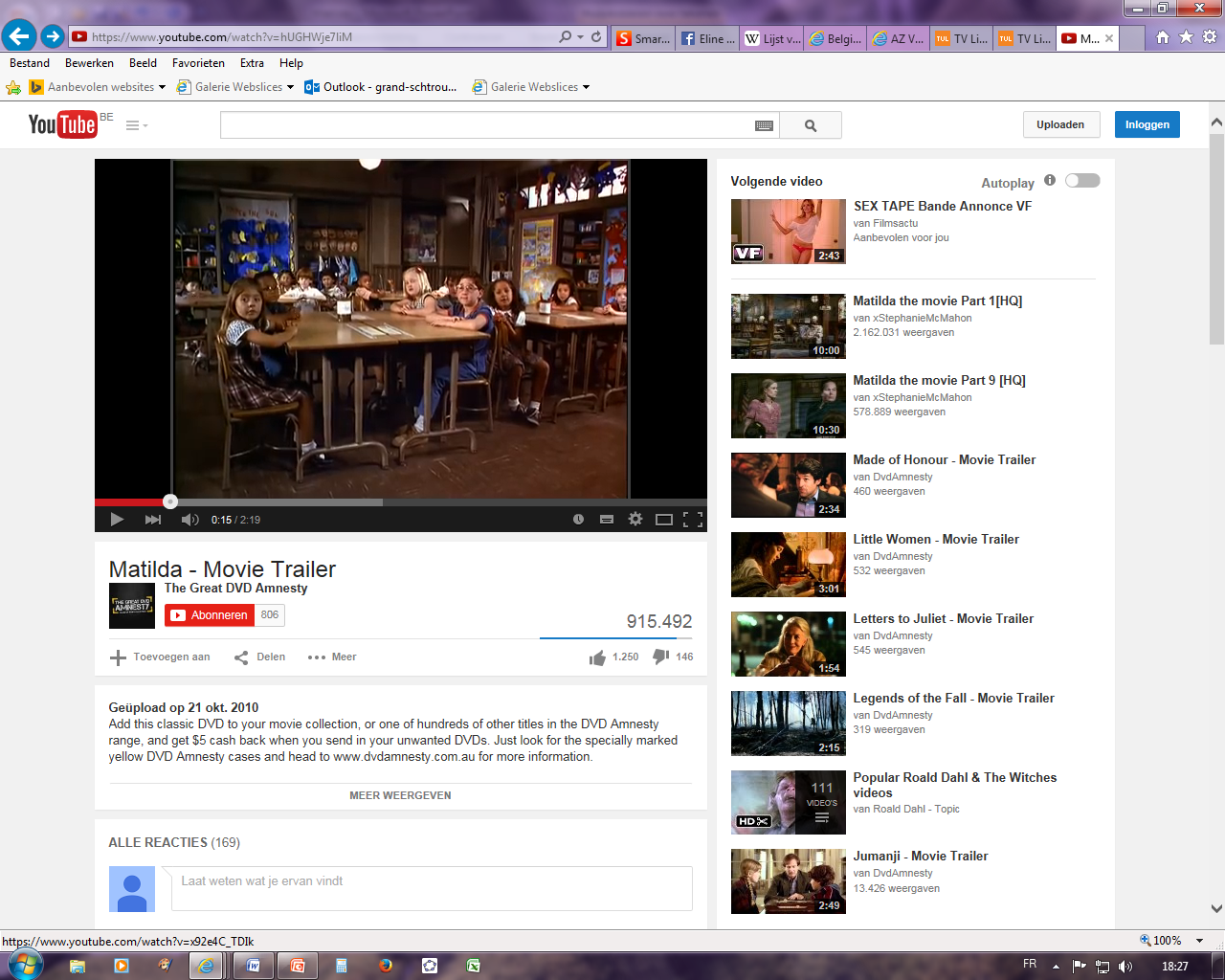